Create a Portfolio
Customize Your Portfolio
You can Customize:
Name of your Portfolio
Photo Banner: On/Off
Include E-mail Address
Include Confidentiality Agreement
Transcripts
Unofficial and Service Transcripts (if applicable)
New Portfolio
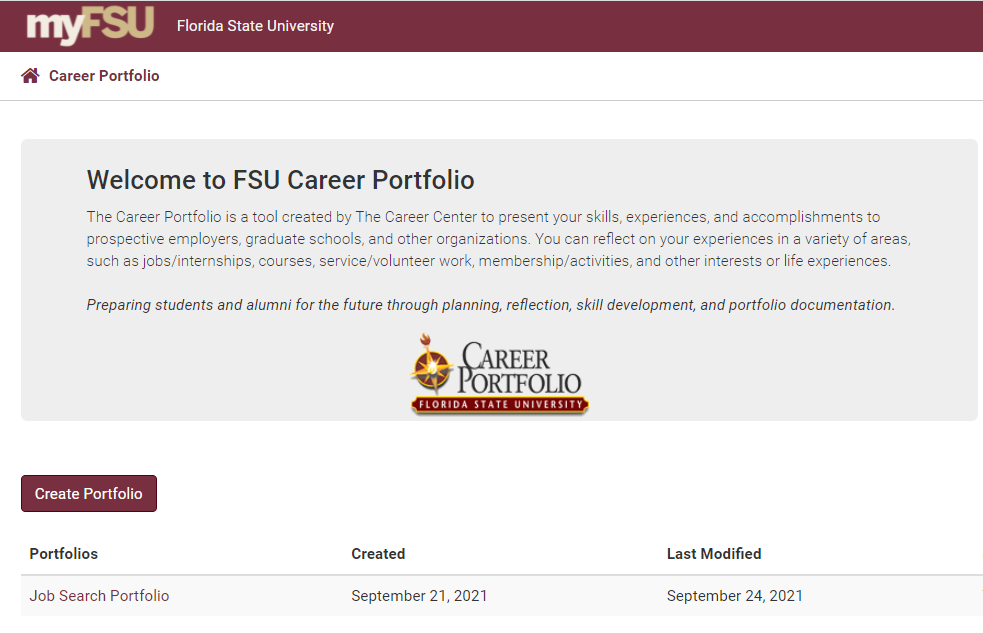 Portfolio Options
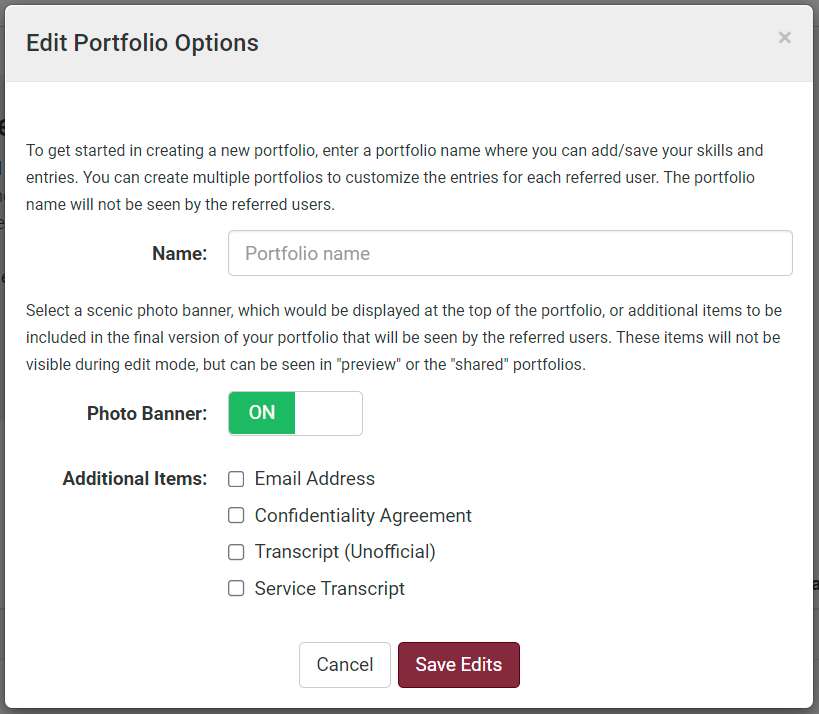 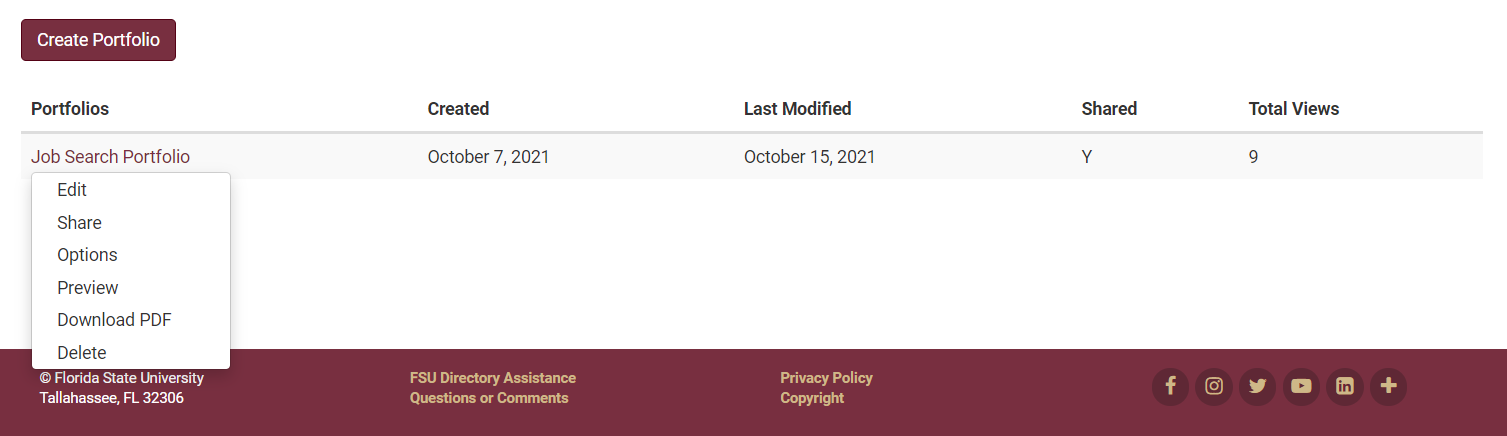 Photo Banner Options
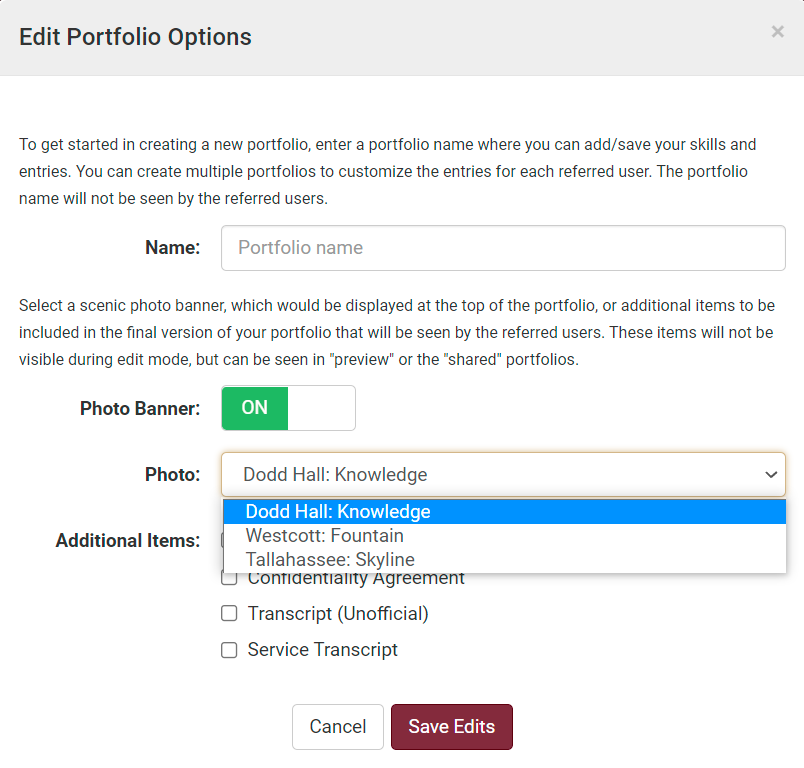 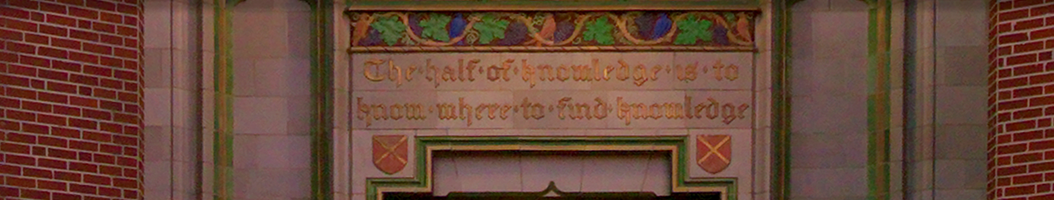 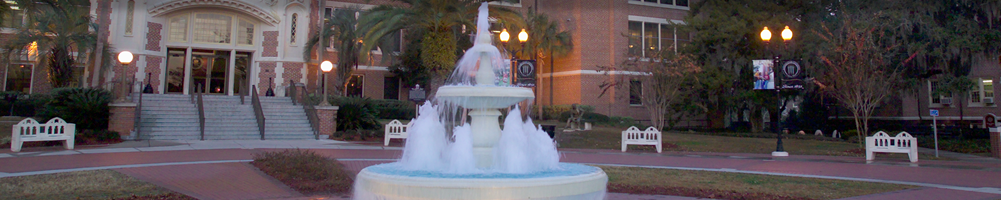 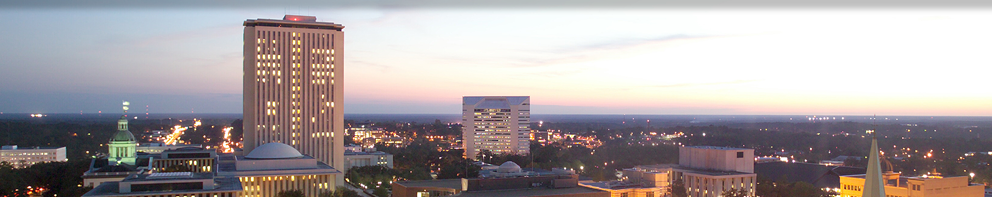 Preview Your Portfolio
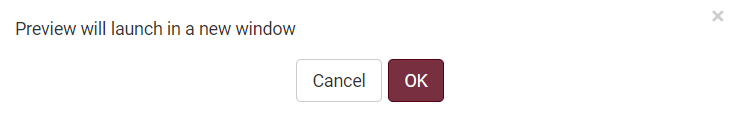 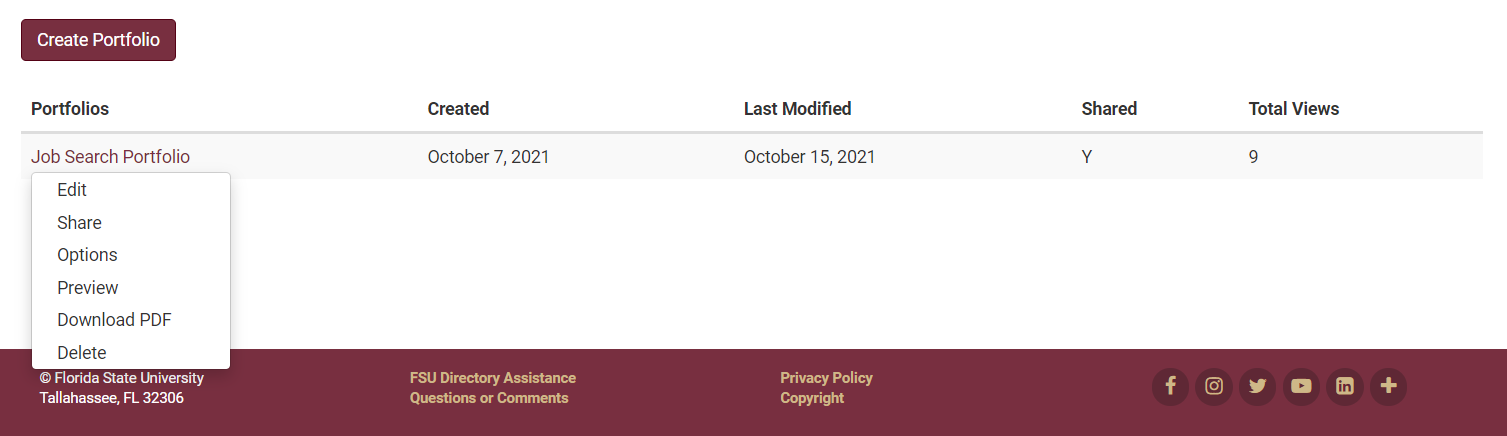 Preview Your Profile
Preview your portfolio while you’re working on it
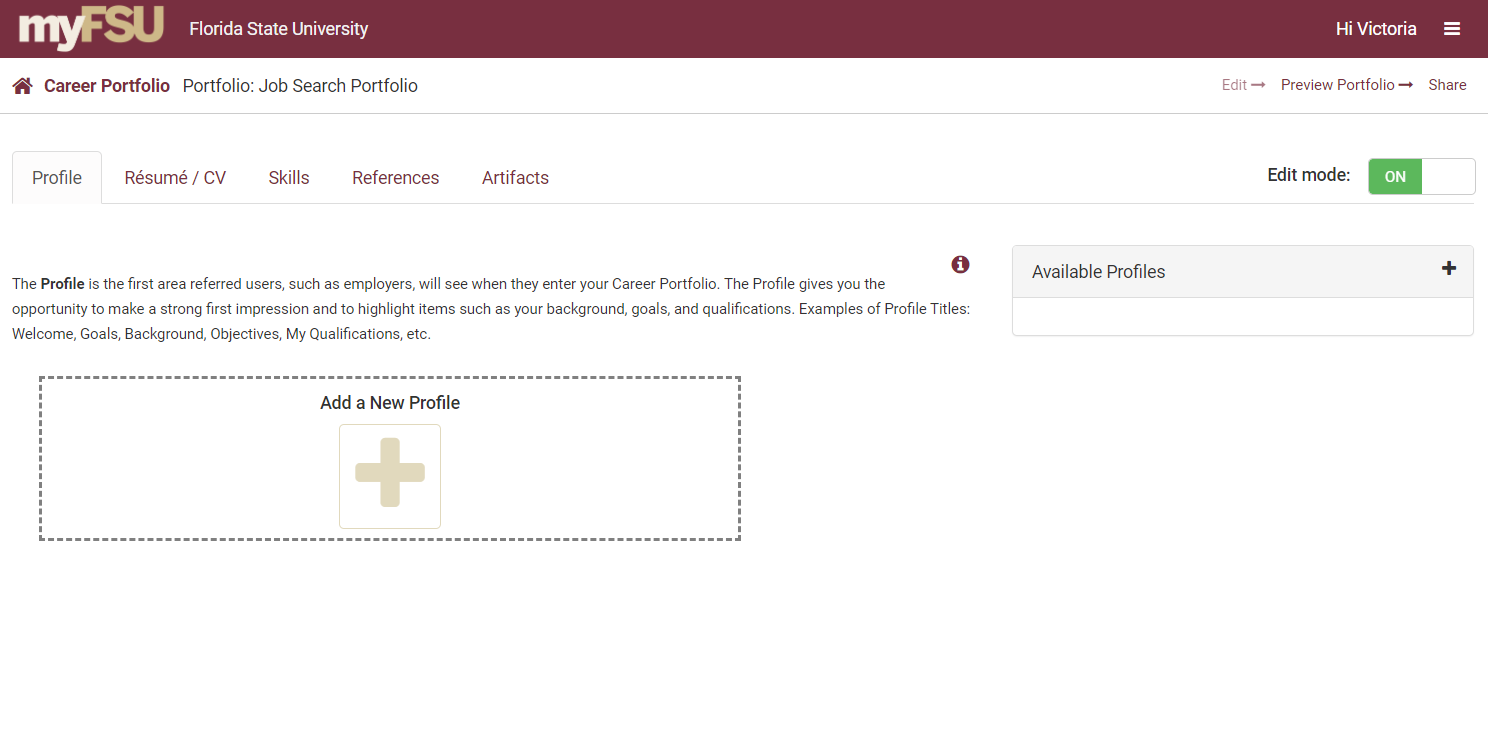 Get Your Portfolio in PDF
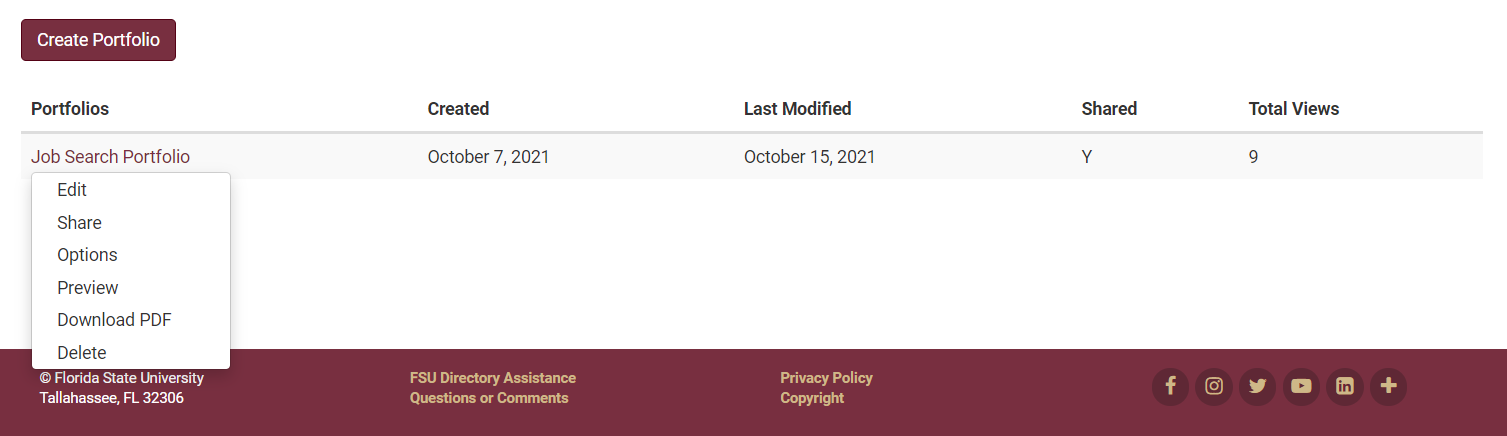 PDF Version
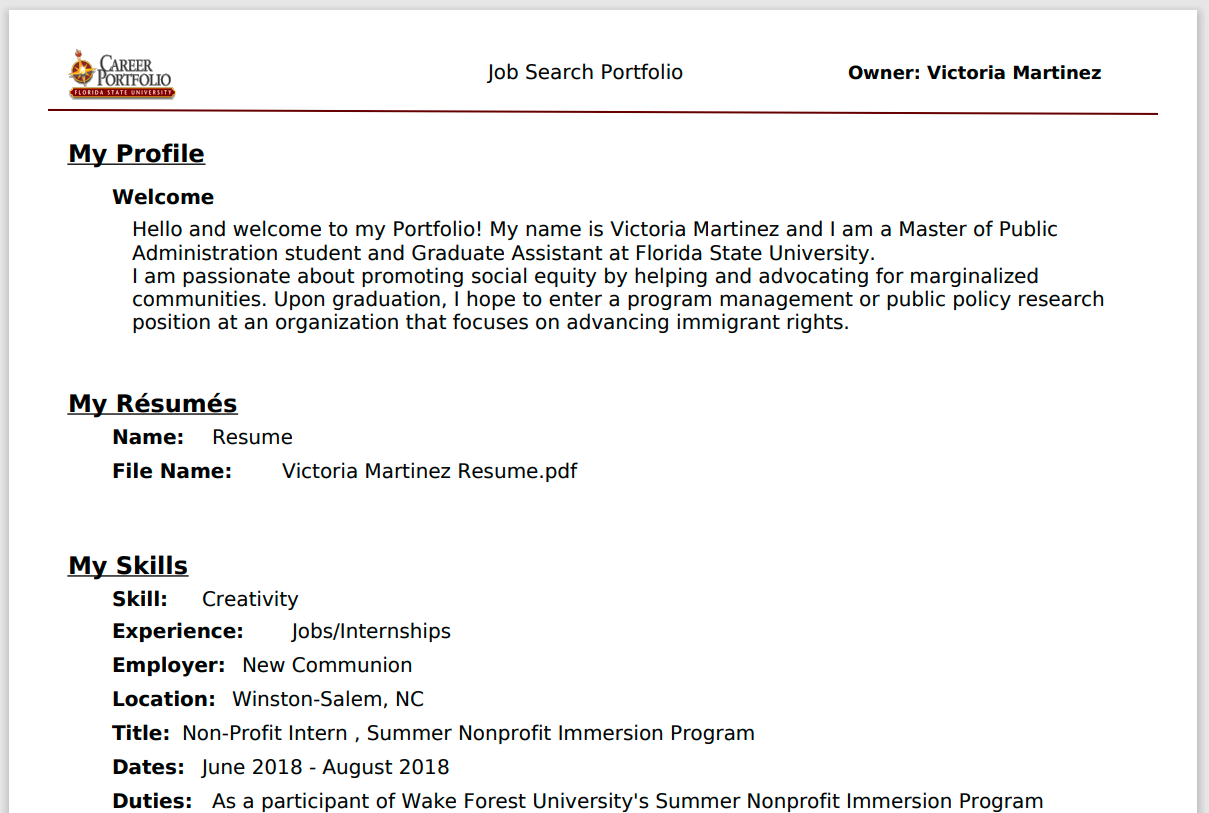 Delete a Portfolio
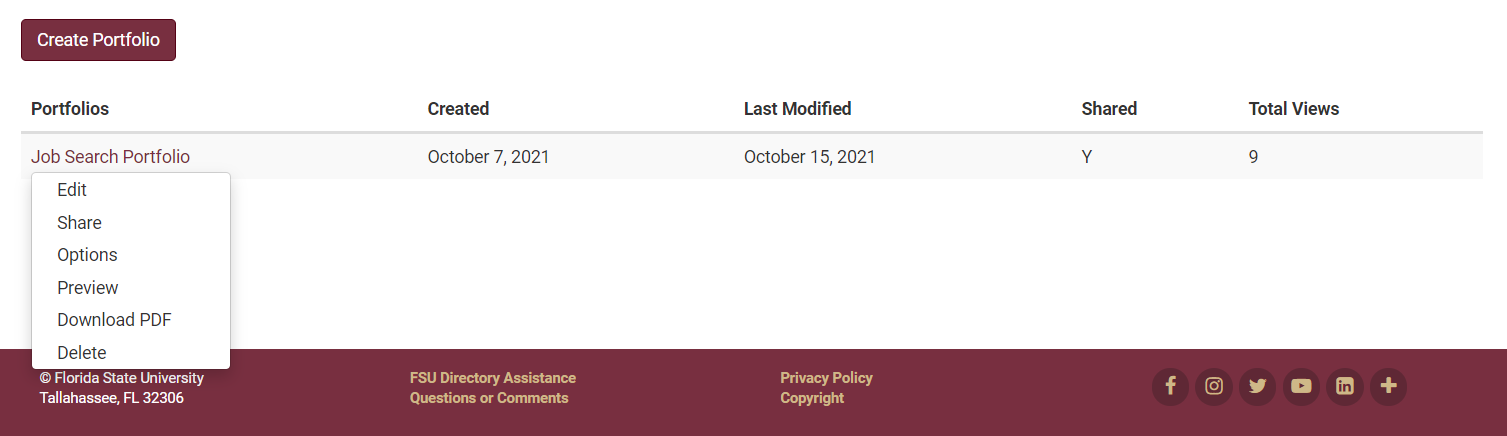